THE IRON MAN - ch 5
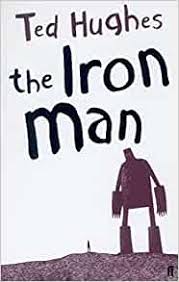 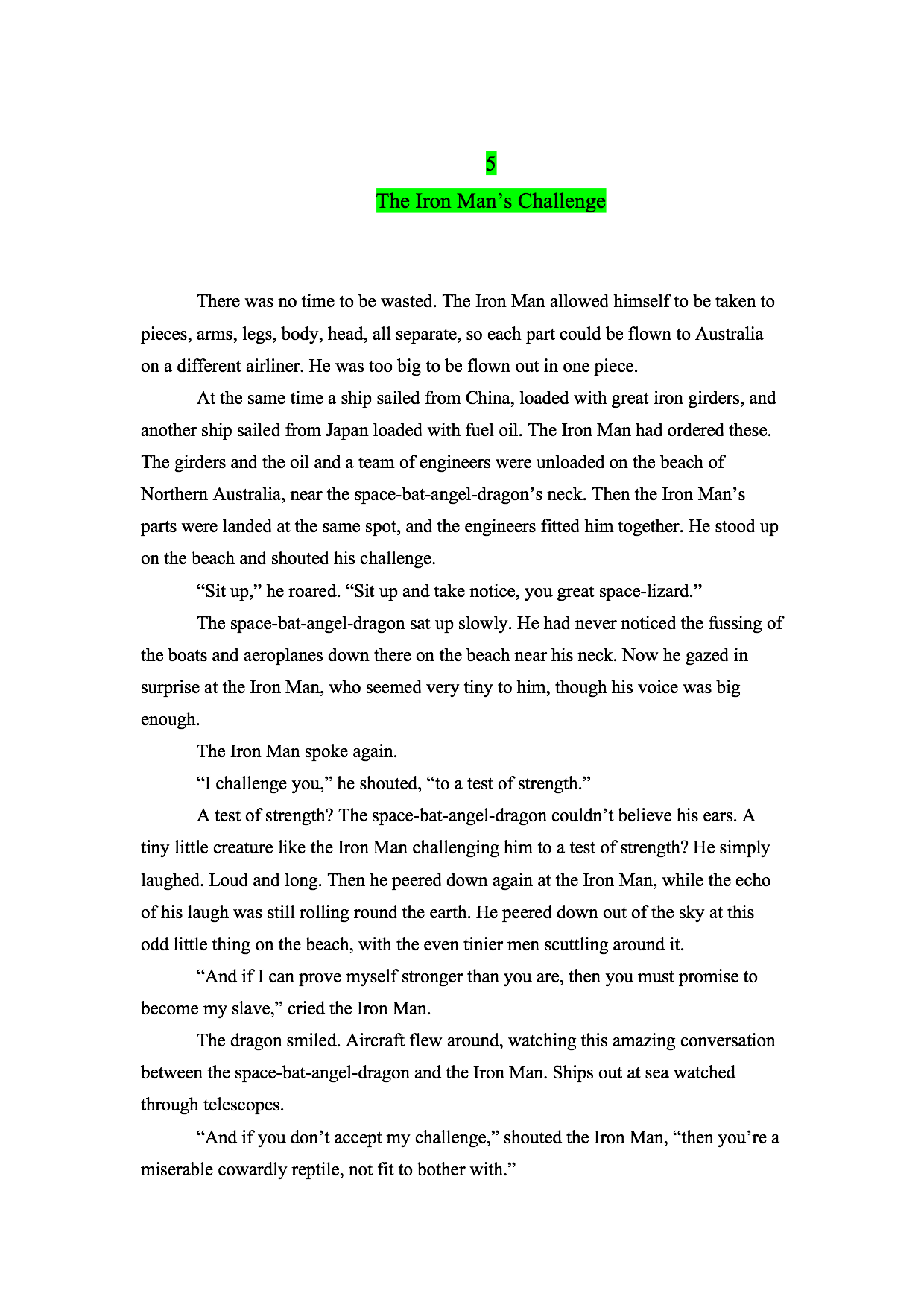 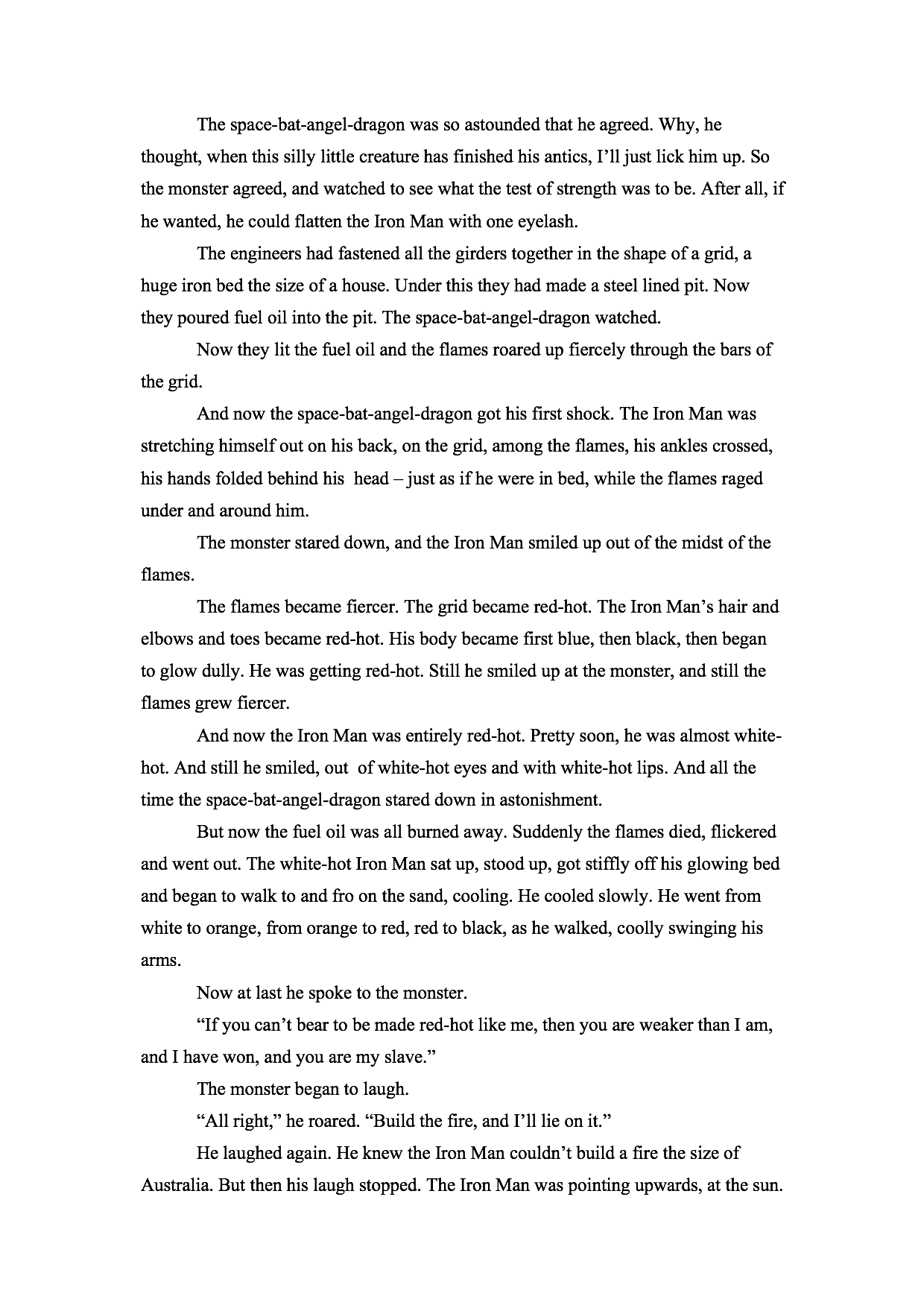 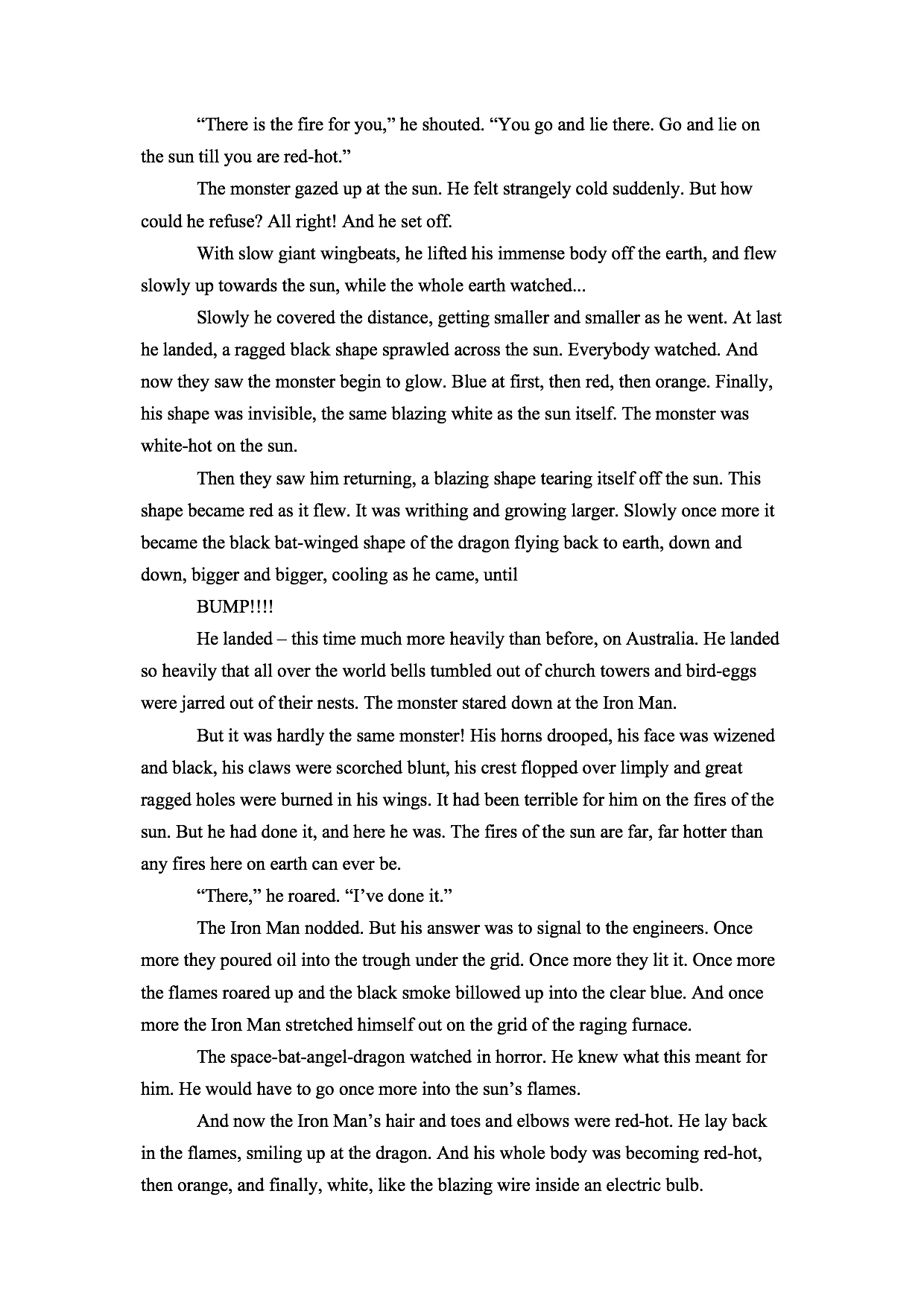 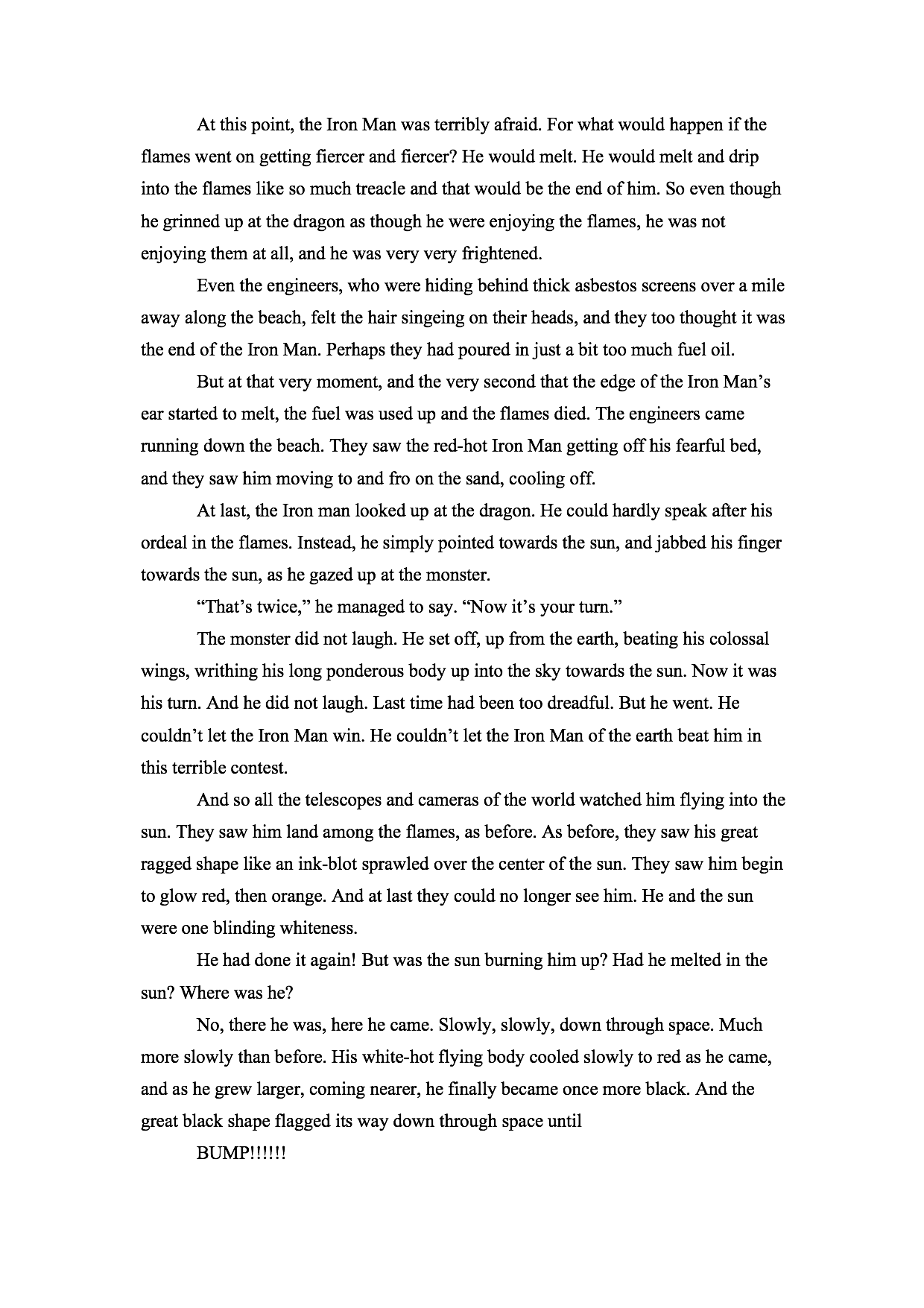 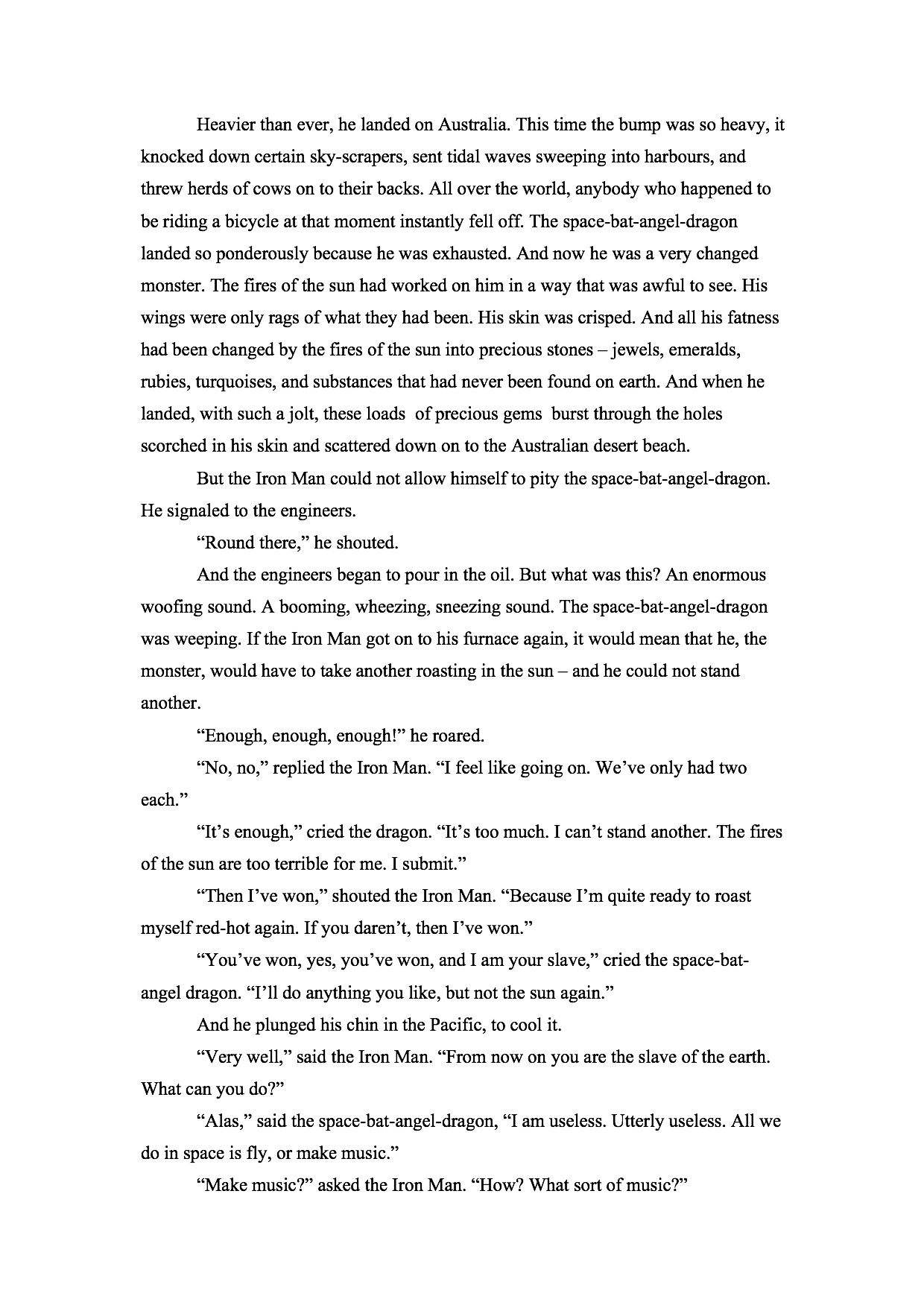 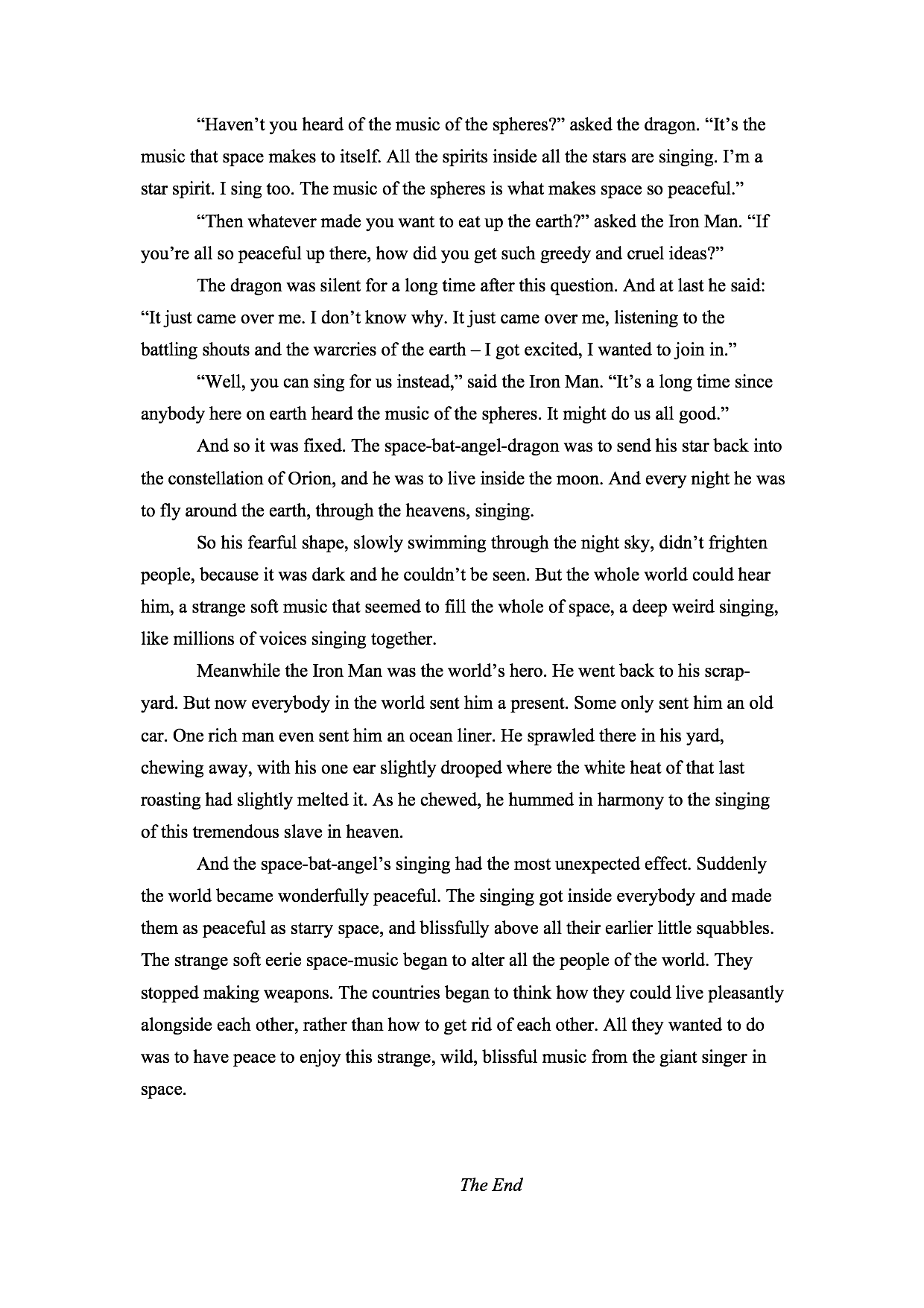 Interview the Iron Man